Fizika
10
sinf
MAVZU: Masalalar yechish.
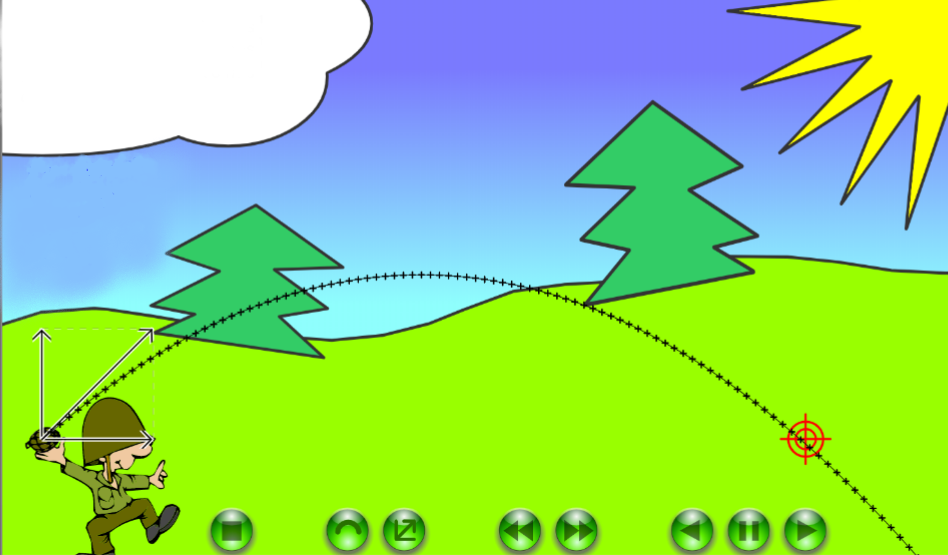 1-namunaviy masala
Samalyot ko‘tarilishi uchun zarur  bo‘lgan yo‘lning uzunligi 675 m. Agar samalyot tekis tezlanuvchan harakat qilib 15 s dan so‘ng yerdan ko‘tarilsa, uning yerdan uzilish tezligi qanday?
2-test
Jism 15 m/s tezlik bilan vertikal pastga qarab tashlandi. U 2 s o‘tgach qanday tezlikka erishadi (m/s)?
	A) 25
	B) 35
	C) 30
	D) 40
5-test
9-test
125 m balandlikdagi minoradan jism 30 m/s tezlik bilan gorizontal yo‘nalishda otildi. Jismning uchish uzoqligini aniqlang.
	A) 300 m
	B) 120 m 
	C) 240 m
	D) 150 m
10-test
Mustaqil bajarish uchun topshiriqlar:
24-25-betdagi 1,3,4,6,7,8-testlarni yechish.